Організація роботи служби волонтерів
Виконала: Давиденко Т. С.
                                                      4-й курс, СПП
Способи та інструменти залучення волонтерів
1. Надайте організації голос

Послідовна промоційна стратегія вимагає чіткого бачення, місії та професійного брендингу. Успішні благодійні організації, від гігантів, таких як "Грінпіс" та "Лікарі без кордонів", до менших неприбуткових організацій, слідують цим правилам протягом багатьох років.

Щоб підтягнути молодь до організації, меседж має бути простим, свіжим та розважальним. Організація  заходів для молоді, під час яких можна розповсюджувати сувенірну продукцію - буклети, екосумки та інші привабливі речі, щоб поширювати меседж серед молоді.  Слід пам’ятати ,що вплив однолітків є однією з основних причин залучення молоді.
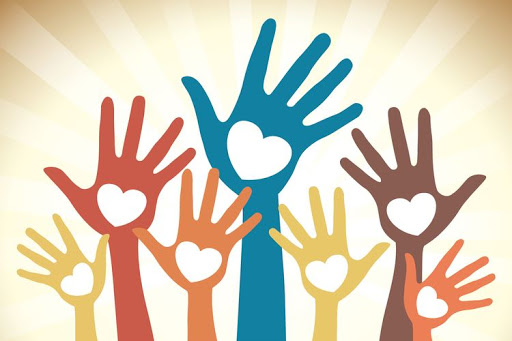 2. Підкресліть причинуПотрібно спонукати молодих людей до участі, показуючи їм, що вони можуть змінити ситуацію.Реклаувати те, що стало можливим завдяки їхній підтримці та діліться історіями людей, які користуються послугами, які надає  організація. Підтримуючи часті та відкриті комунікації, ви не тільки залучаєте нових людей до своєї неприбуткової організації, але й зберігаєте високий рівень мотивації та ентузіазму від ваших теперішніх волонтерів - вони найкращі брендові "євангелісти", яких ви можете мати.
3. Не варто недооцінювати силу соціальних мереж

Соціальні медіа-канали в даний час є найуспішнішими комунікаційними інструментами, популярними серед молодого покоління. TED ефективно використовує Facebook і Twitter, щоб поділитися своїми лекціями, публікувати статті та ставити цікаві запитання для посилення соціальних взаємодій. Завдяки цій діяльності вони мають мільйони послідовників по всьому світу.

Створюйте профілі та активно беріть участь у соціальних мережах. Виберіть лише ті мережі, які можуть допомогти вашій справі - Twitter може бути набагато кращим, ніж переповнений та розважальний Facebook. Не забудьте дізнатися, які соціальні мережі використовує саме ваша цільова аудиторія, і зустрічайте їх там, де вони, як правило, спілкуються.

Діліться контентом, що надихає та захоплює - коли люди поділяться цим через свої власні мережі, ваш меседж досягне значно більшої кількості людей, ніж будь-коли. А деякі з них можуть захопитися достатньо, щоб стати вашими волонтерами.
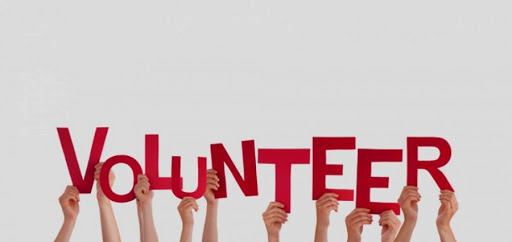 4. Інвестуйте у свій сайт

Численні неприбуткові організації не приділяють достатньої уваги своїй присутності в Інтернеті. Веб-сайт, який має застарілий веб-дизайн і неправильно відображається на різних типах екранів, не буде мати багато уваги.
Молоді відвідувачі, швидше за все, залишаться на вашій сторінці та прочитають ваш контент, якщо ваш веб-сайт слідкує за поточними тенденціями веб-дизайну. Якщо ви хочете звернутися до молодшої аудиторії, використовуйте яскраві кольори та якісний віжуал (візуальні матеріали).
Також ваша сторінка вимагає відмінних відповідей на поширені запитання. Чому? Добре організована та інформативна сторінка з питань-відповідей - надзвичайно ефективний інструмент побудови довіри. Це місце, де можна поділитися своєю історією, розповісти про етику вашої організації, виділити досягнення тощо.
5. Зробіть досвід взаємовигідним

Молоді люди звертаються до благодійних організацій, щоб отримати дорогоцінний робочий та життєвий досвід. Щоб охопити ширшу аудиторію, ви можете запропонувати волонтерські можливості, які допоможуть у майбутньому мати рекомендаційні листи для волонтерства закордоном або допомогти молодим людям розпочати свою кар'єру тощо.

Не забудьте про співпрацю з університетами, коледжами та навіть середніми навчальними закладами. Робота з цими установами допоможе вам залучити більше молодих людей до вашої справи. Будьте присутні на ярмарках вакансій і підготуйте план волонтерства, який чітко визначатиме всі переваги, які отримають молоді люди - знання, досвід, специфічні навички - щойно вони вирішать співпрацювати з вами.

Ідейні молоді волонтери надзвичайно цінні для зростання неприбуткових організацій. Вони є невичерпним джерелом інноваційних ідей. Сподіваємося, що за допомогою цих порад ваша неприбуткова організація буде розвиватися з енергійними молодими людьми, які хочуть бути залученими та змінювати світ!
ОСОБЛИВОСТІ ПРАВОВОГО СТАТУСУ ВОЛОНТЕРІВ ТА ДІЯЛЬНОСТІ ВОЛОНТЕРСЬКОЇ ОРГАНІЗАЦІЇ
Організації та установи, що залучають до своєї діяльності волонтерів, мають право:

провадити діяльність із укладенням договору про провадження волонтерської діяльності з волонтером або без такого договору у порядку, визначеному цим Законом;

отримувати кошти та інше майно для здійснення волонтерської діяльності;

самостійно визначати напрями здійснення волонтерської діяльності;
видавати волонтерам посвідчення, що засвідчують їх особу та вид волонтерської діяльності в межах організації;

відшкодовувати волонтерам витрати, пов’язані з наданням ними волонтерської допомоги, передбачені статтею 11 цього Закону;

страхувати життя і здоров’я волонтерів на період провадження ними волонтерської діяльності відповідно до Закону України "Про страхування";

запрошувати іноземців та осіб без громадянства для провадження волонтерської діяльності на території України, направляти громадян України за кордон для провадження волонтерської діяльності;

набувати інші права, передбачені законом.
3. Організації та установи, що залучають до своєї діяльності волонтерів, зобов’язані:

забезпечувати волонтерам безпечні та належні для життя і здоров’я умови здійснення волонтерської діяльності;

здійснювати підготовку волонтерів;

надавати волонтерам достовірну, точну та повну інформацію щодо змісту та особливостей провадження волонтерської діяльності;

забезпечувати вільний доступ до інформації, що стосується здійснення волонтерської діяльності організаціями та установами, що залучають до своєї діяльності волонтерів.
4. Організації та установи, що залучають до своєї діяльності волонтерів, несуть відповідальність відповідно до закону.

5. У разі укладання ними договору про провадження волонтерської діяльності або договору про надання волонтерської допомоги відповідні організації та установи відшкодовують прямі збитки, завдані ними, у разі одностороннього розірвання відповідного договору, якщо це передбачено договором.

6. Організації та установи, що залучають до волонтерської діяльності іноземців та осіб без громадянства, протягом п’яти робочих днів з моменту такого залучення письмово інформують про це центральний орган виконавчої влади, що реалізує державну політику у сфері волонтерської діяльності.

7. Організації та установи, що залучають до волонтерської діяльності іноземців та осіб без громадянства, у разі припинення іноземцем чи особою без громадянства провадження волонтерської діяльності протягом п’яти робочих днів повідомляють про це центральний орган виконавчої влади, що забезпечує реалізацію державної політики у сфері міграції.